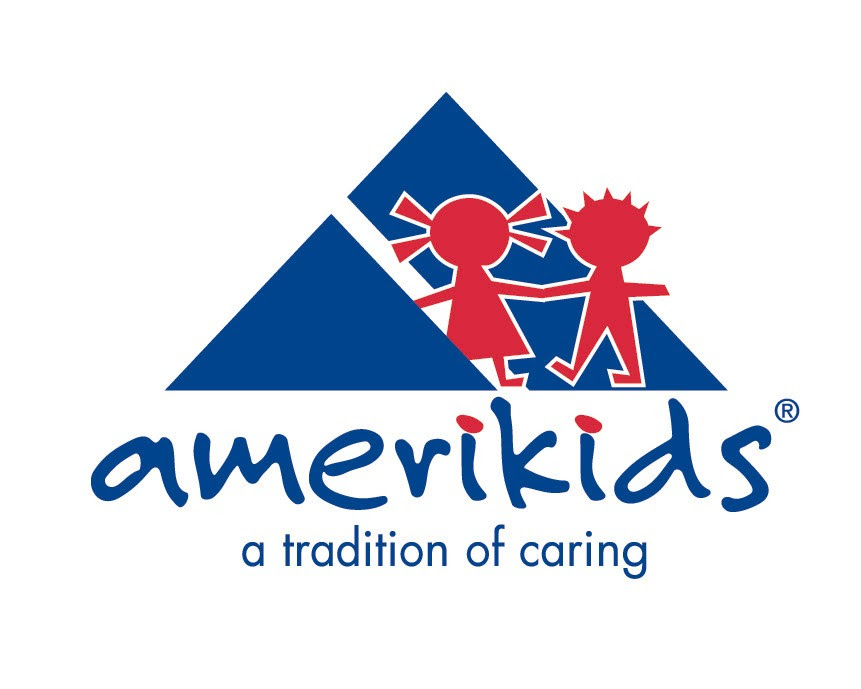 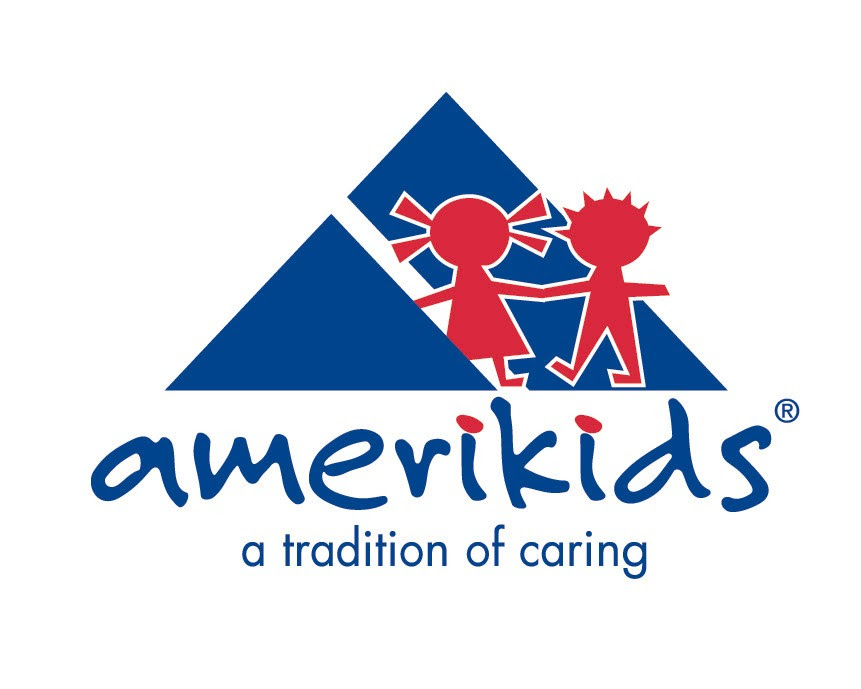 Amerikids Pediatric Services, a division of Americare CSS, supports over 400 children ages 3-17 with I/DD We provide relief to parents  as well as bring much needed clinical support in the home.
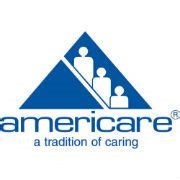 Where We Service
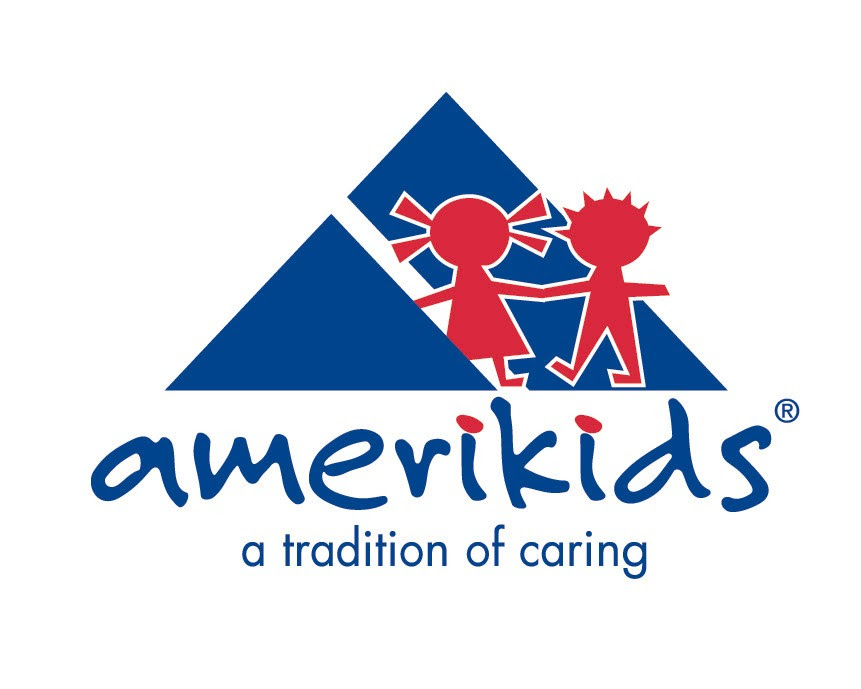 From all five boroughs to Westchester and Nassau County – we’ve got you covered. 
 We are available 7 days a week, 24 hours a day to answer your questions and get you the care you deserve.
Flexible scheduling to accommodate schedules and to go around current OPWDD existing supports
In Home, In Person: 
Nursing, 
Physical Therapy, 
Occupational Therapy, 
Speech Therapy 
Home Health Aides

All services are provided by compassionate caregivers who are trained to work with special needs children
Our Services….
Spoken Languages…..
Arabic
Cantonese
Creole
English
French
Fujianese
Gujarati
Hebrew
Hindi
Korean


Mandarin
Punjabi
Russian
Shanghainese
Spanish
Urdu
Yiddish
Remote and hybrid learning had created hardships for students and families. 
Some students lost 6 months or more of much needed therapies during pandemic
Some students faced challenges and could not adapt to on-going transitions and regressed due to routine change.  
During remote learning, schools could not  always commit to providing the full amount of service minutes outlined in a student’s IEP. The remote option for services such as O/T, P/T and speech is not always possible for specific students.       


Amerikids is committed to supporting these families and students in getting all children back to the where they may have been prior to loss of support.
After remote learning…..
Precautions
We continue to ensure the safety of all by wearing and distributing proper PPE, providing constant education and updates, and following social distancing best practices.
We will always prioritize delivering exceptional service to our patients while also looking out for the safety and needs of our staff.
We remain ready and willing to support our children and their families during this time.  Vaccinated staff and testing has been available since Jan 2021.
Referral Process
We accept referrals for children from age 3 and up until their 16th Birthday.   Services are provided just before a child's 18th birthday.  
This is a Medicaid funded services.  The child should have or be willing to apply for Medicaid.
Although OPWDD does not have to approve or facilitate our service, the child must be known and eligible to receive OPWDD services.   
Have a recent in person medical appointment (within 60-90 days of referral)

Upon receiving referral, our team will immediately work with the team and family to expedite the start of these very important services.
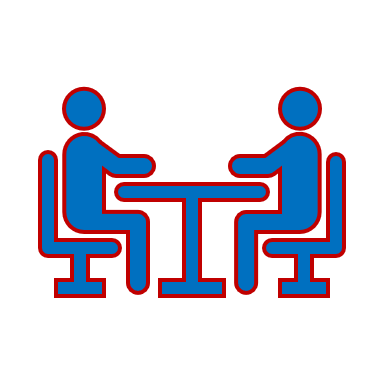 Partnerships with OPWDD Provider agencies and the 3 Downstate Care Coordination Organizations
Families that need assistance, can benefit from our experience. We are dedicated professions with experience working with OPWDD Provider agencies and with Care Coordination Organizations.   The process after Early intervention can sometimes be overwhelming, so we assist the families and link them to the correct agency that can assist with their specific needs.
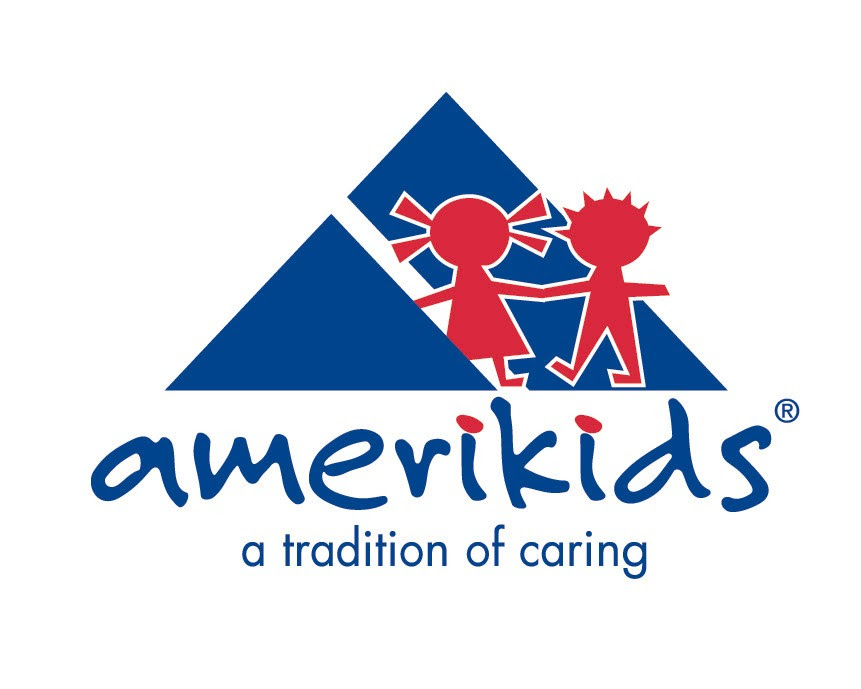 For more information or to make a referral:Rachel Plakstis Director of Patient RelationsRplakstis@americareny.com917-202-0123Calvin Fraser, Assistant DirectorCFraser@americareny.comChinese Speaking:Charles Chen cchen@americareny.com5923 Strickland Ave Brooklyn, New York 11234